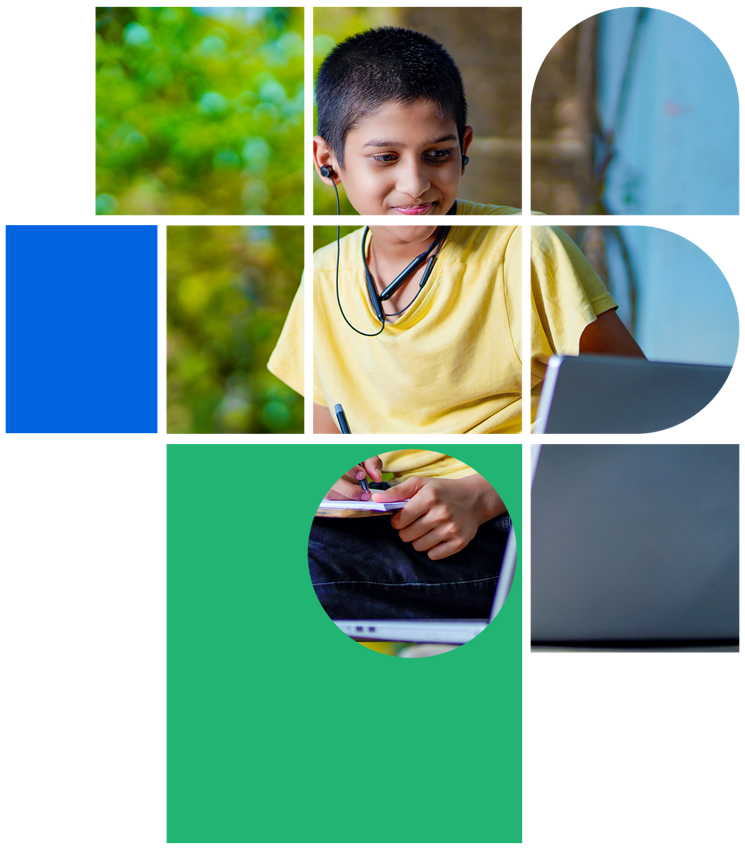 Digital Citizenship
Lesson 1

WELCOME TO 
DIGITAL CITIZENSHIP
Level 1 | Digital Citizenship
What is Citizenship?
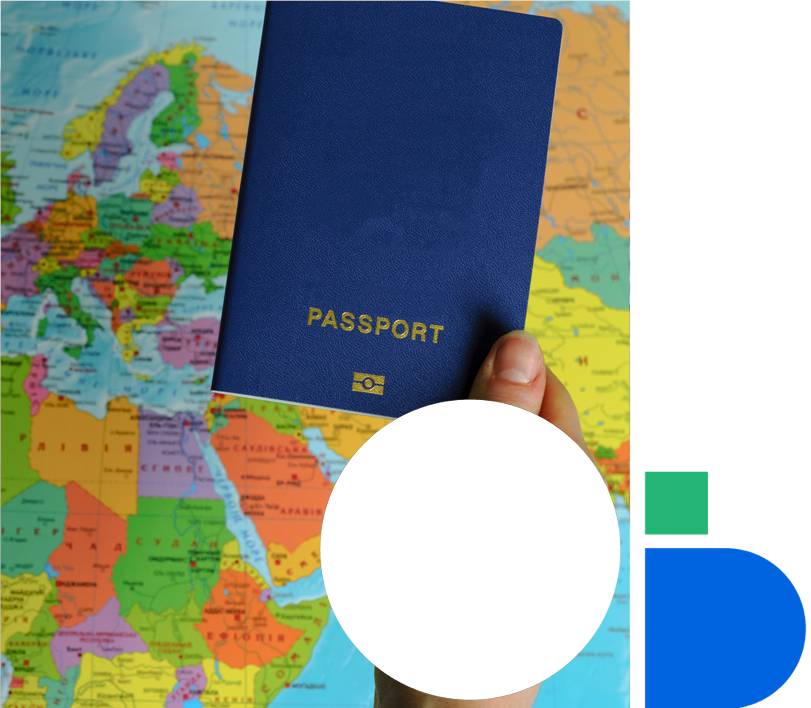 What does it mean to be a citizen?

Which country are you a citizen of?
Citizenship comes with rights and responsibilities
Can you name the rights that you have as a citizen?
Can you name any of the responsibilities that you have as a citizen?
Lesson 1: Welcome to Digital Citizenship
02
Level 1 | Digital Citizenship
Reasonable Restriction
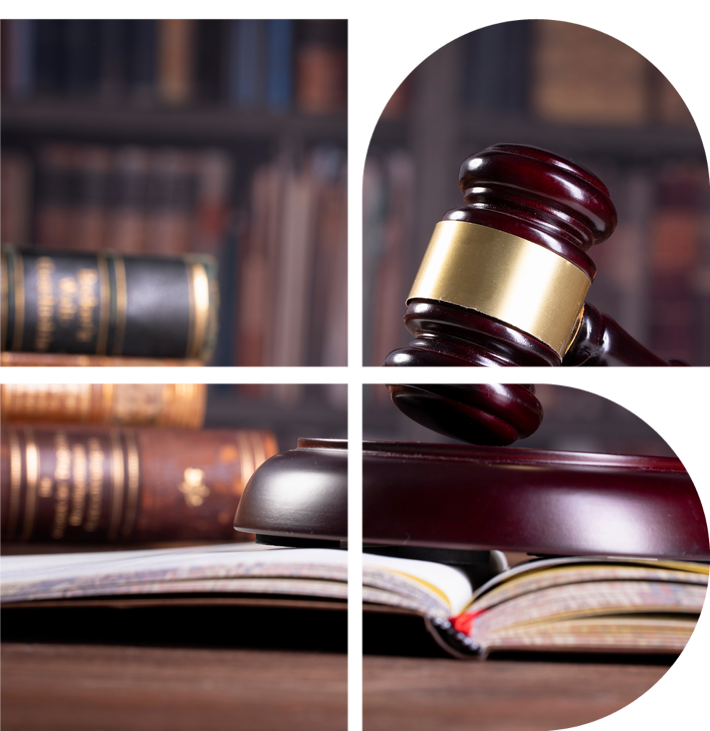 Under Article 19 of the Constitution of India, the State may impose reasonable restrictions on the six fundamental rights defined in the Constitution.
If the State decides to impose a restriction on the rights of the citizens, that restriction should be ‘reasonable’. In other words, it must be neither too strict nor too lenient. While this is not specifically defined in the Constitution of India, you can ask yourself whether a reasonable person would find the restriction ‘reasonable’ or not.
Lesson 1: Welcome to Digital Citizenship
03
Level 1 | Digital Citizenship
Let’s Examine Some Reasonable Restrictions
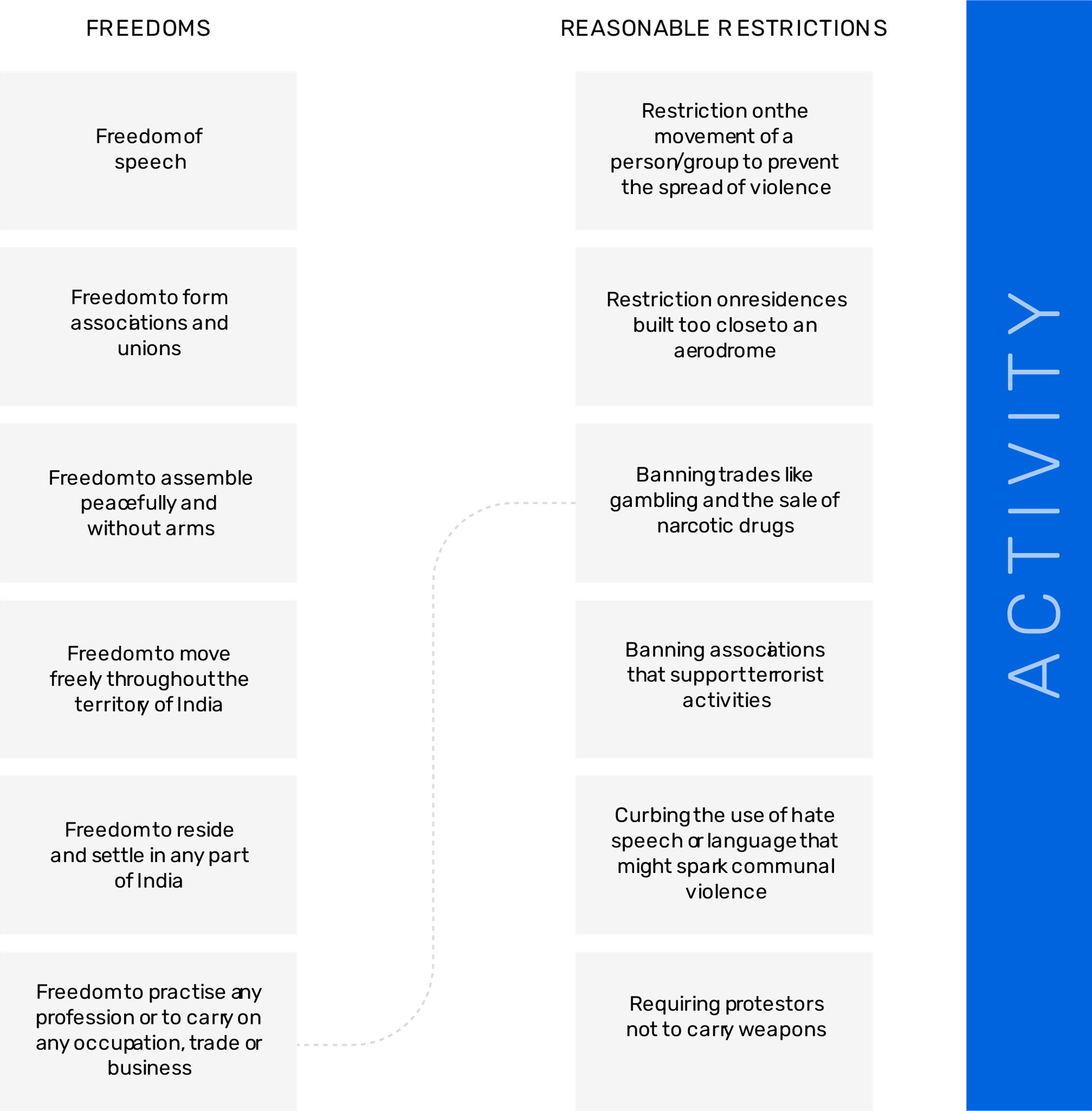 Lesson 1: Welcome to Digital Citizenship
04
Level 1 | Digital Citizenship
Who is a Digital Citizen
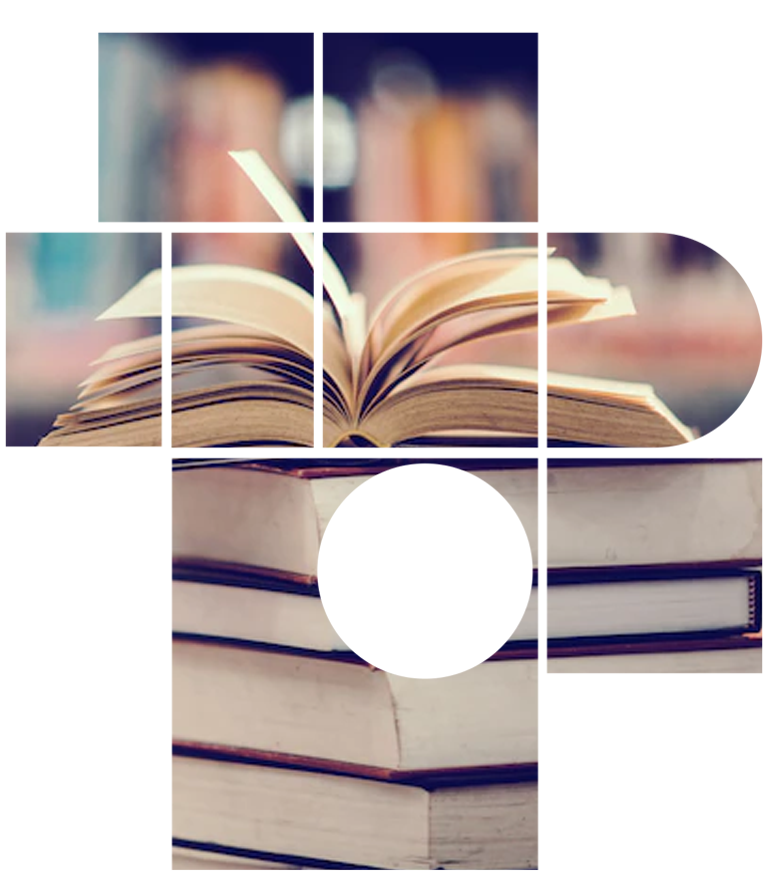 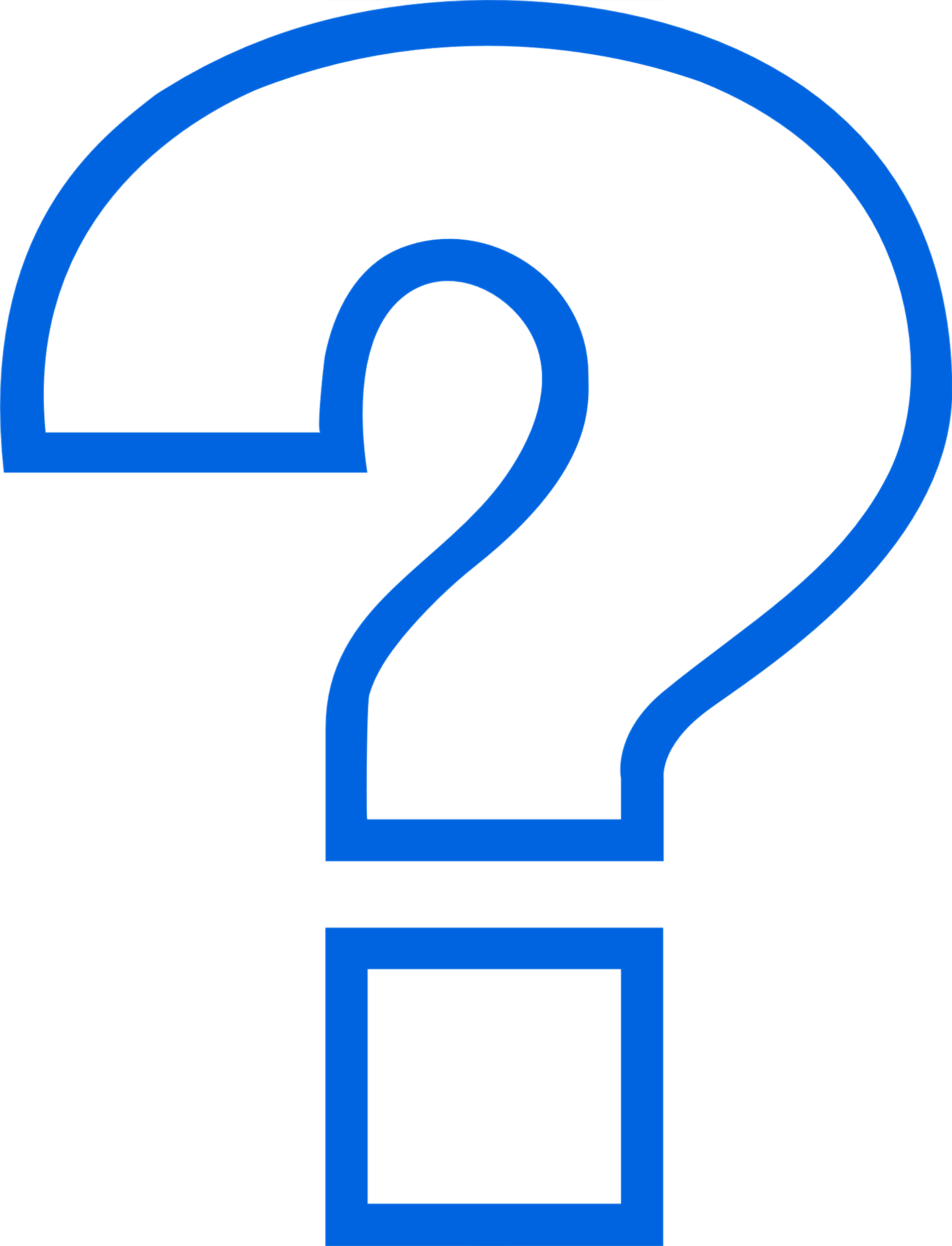 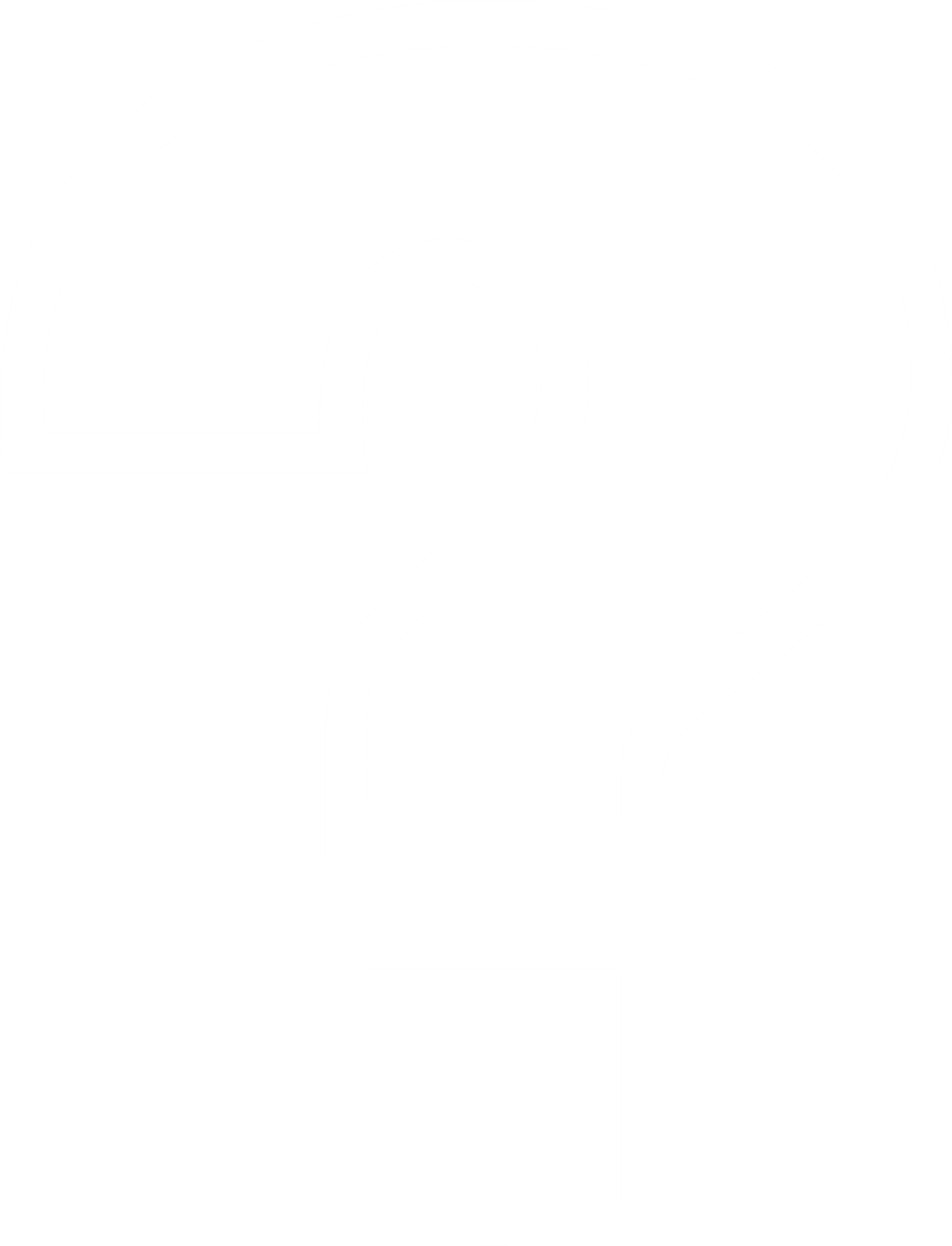 According to Dictionary.com, a digital citizen is: 
A person who develops the skills and knowledge to effectively use the internet and other digital technology, especially in order to participate responsibly in social and civic activities.
Lesson 1: Welcome to Digital Citizenship
05
Level 1 | Digital Citizenship
What are the Rights and Responsibilities of a Good Digital Citizen?
Key Digital Rights:
Right to access and use computers and/or other electronic devices
Right to access and use digital content
Right to create and share digital media
Right to privacy in digital communities
Right to express your ideas and opinions freely
Right to report anyone or anything that seems inappropriate
Key Digital Responsibilities:
Using appropriate language and behaviour when interacting with others (i.e. no cyberbullying)
Respecting the opinions and ideas of others
Obeying all intellectual property laws
Not using or sharing others' work without permission
Following rules and/or codes of conduct for every internet site 
Reporting cyberbullying, threats, and inappropriate use of digital resources
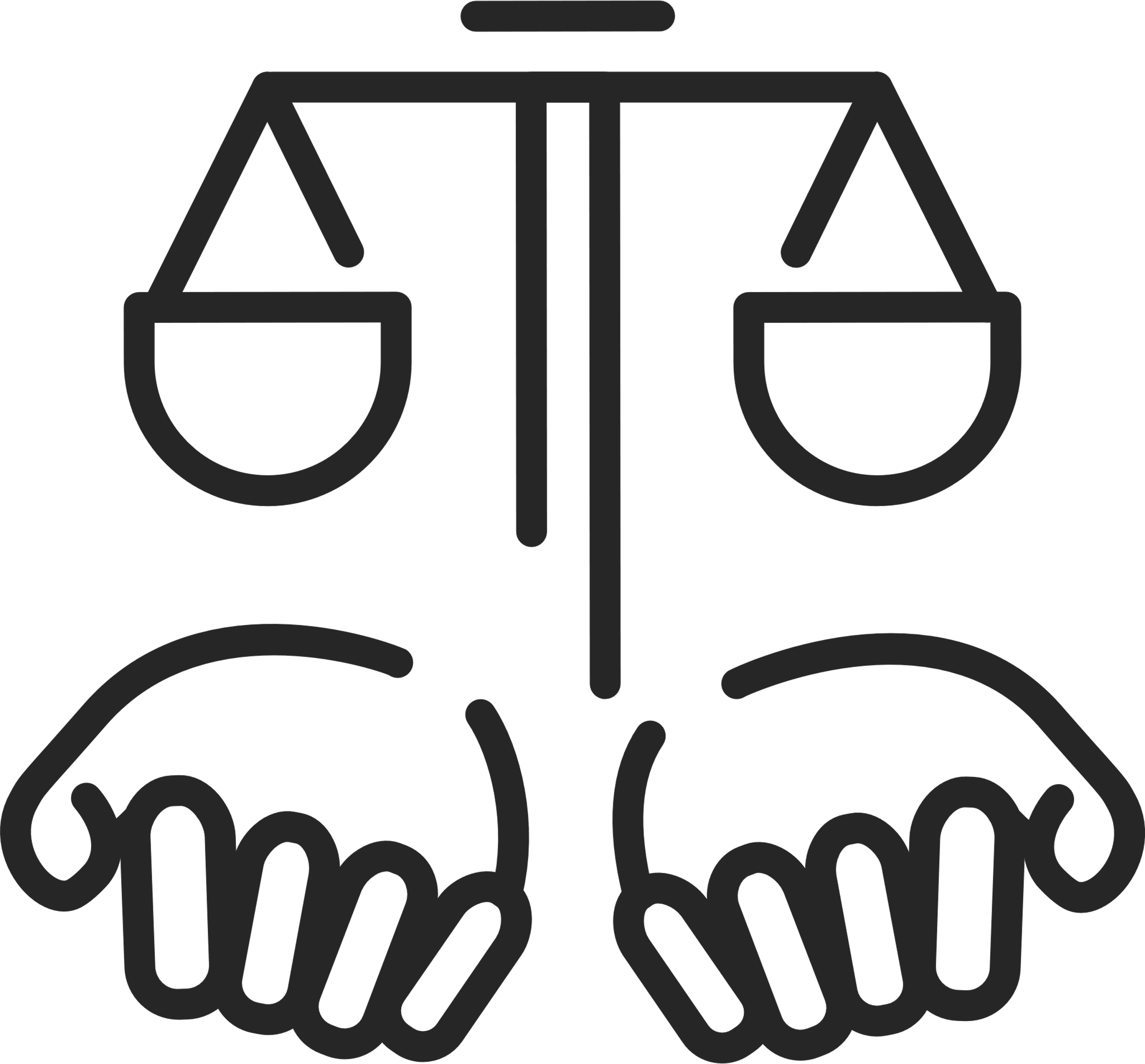 Lesson 1: Welcome to Digital Citizenship
06
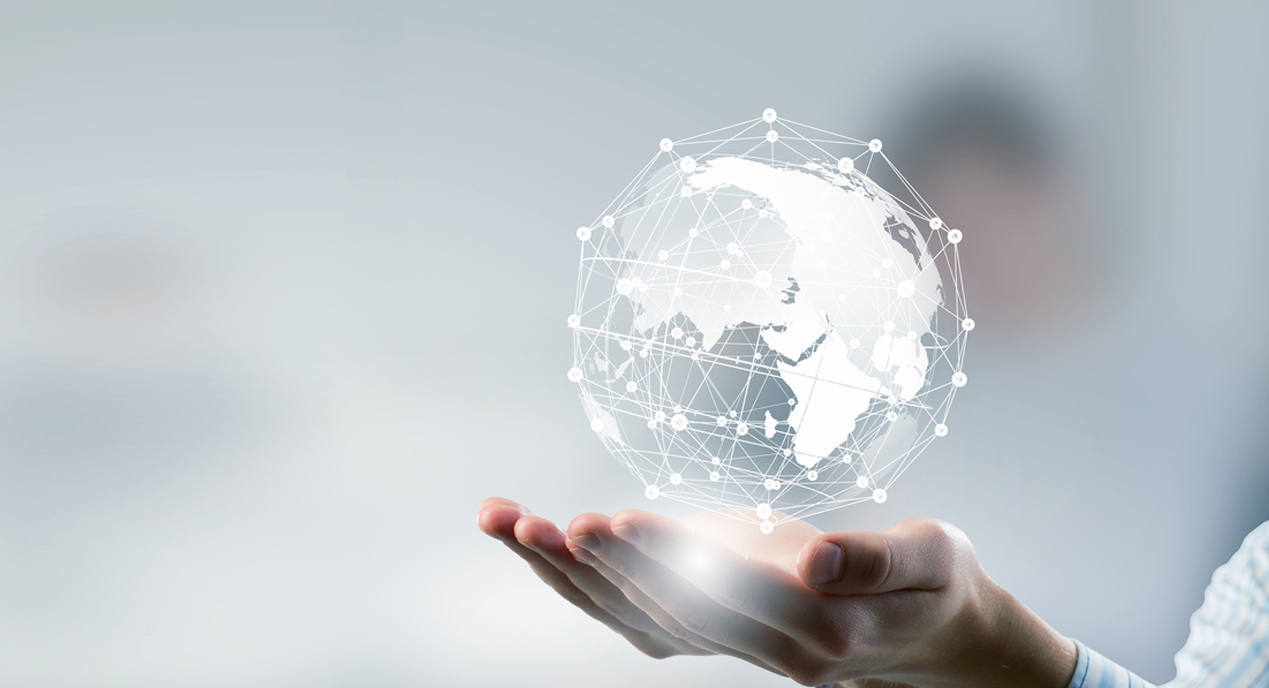 Level 1 | Digital Citizenship
Who Will Be the Monitors of the Online World?
If no one is monitoring the internet, then it is up to each one of us to make sure that we are acting responsibly!

We may even have to abide by some 
“reasonable restrictions”.
Lesson 1: Welcome to Digital Citizenship
07
Level 1 | Digital Citizenship
Activity Time: Let’s Make a Mind Map
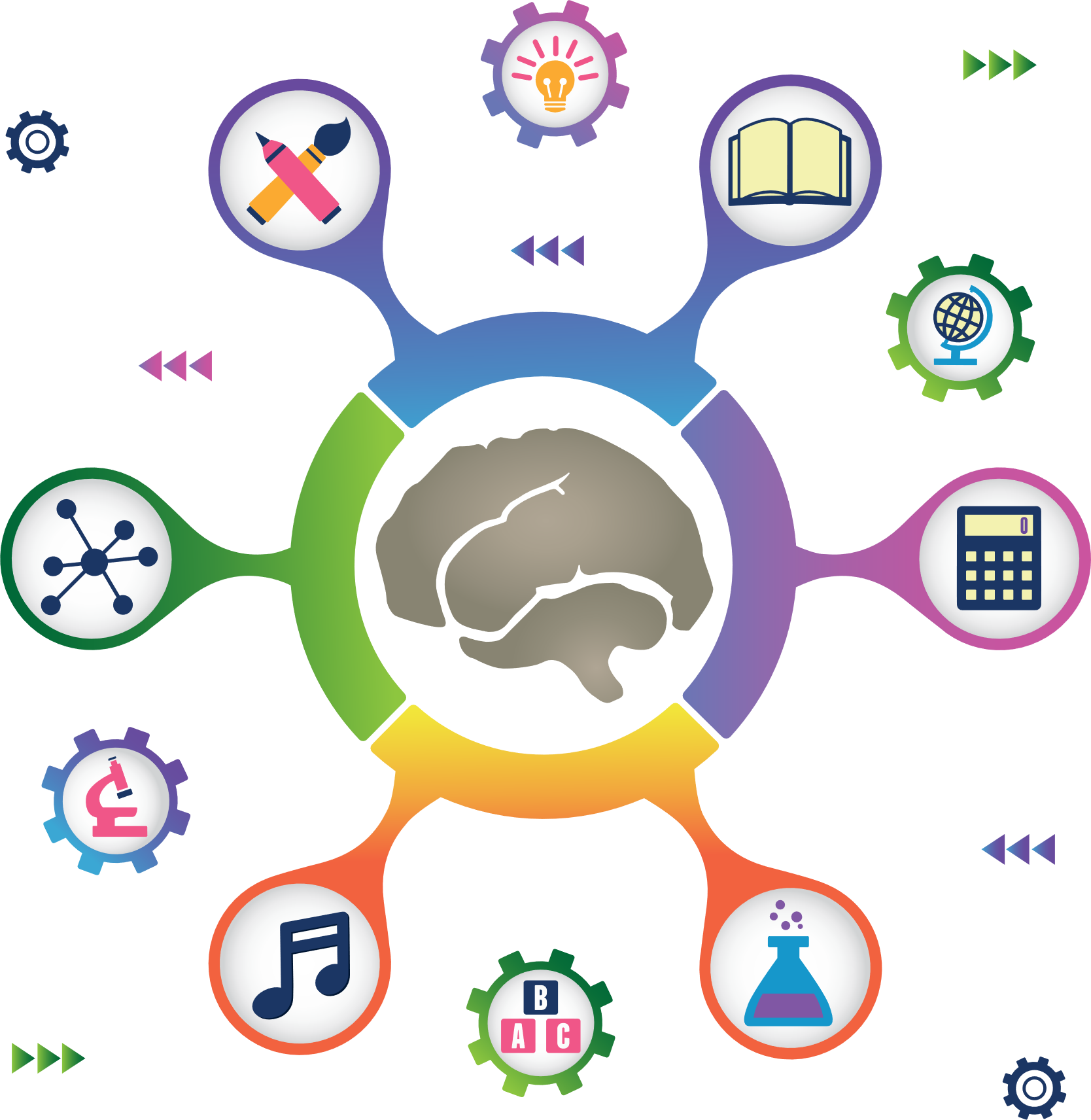 What are the characteristics of a good digital citizen?
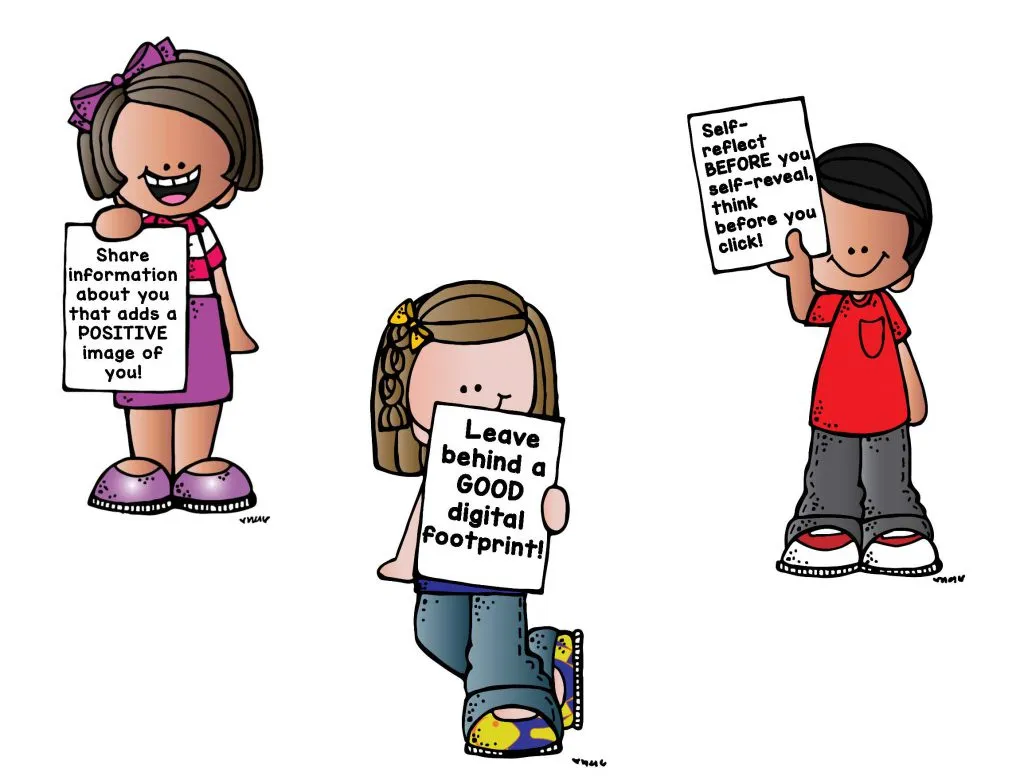 Lesson 1: Welcome to Digital Citizenship
08
Level 1 | Digital Citizenship
Welcome to Digital Citizenship!
The syllabus of this course will introduce the 7 basic aspects of digital citizenship:
Welcome to the Digital World
Privacy and your Digital Footprint
Cyber Security
Cyber Exploiters
Digital Etiquette
Digital Well-being
Information
Literacy
Learn the basics of your devices and the internet
Learn what kind of trail you leave online
Learn how your devices are kept safe
Learn how advertisers try to get you to buy
Learn how to behave when you are online
Learn how to be healthy by going offline
Learn about your responsibilities when you use the internet for research
Lesson 1: Welcome to Digital Citizenship
09
Level 1 | Digital Citizenship
Let’s Test Your Knowledge
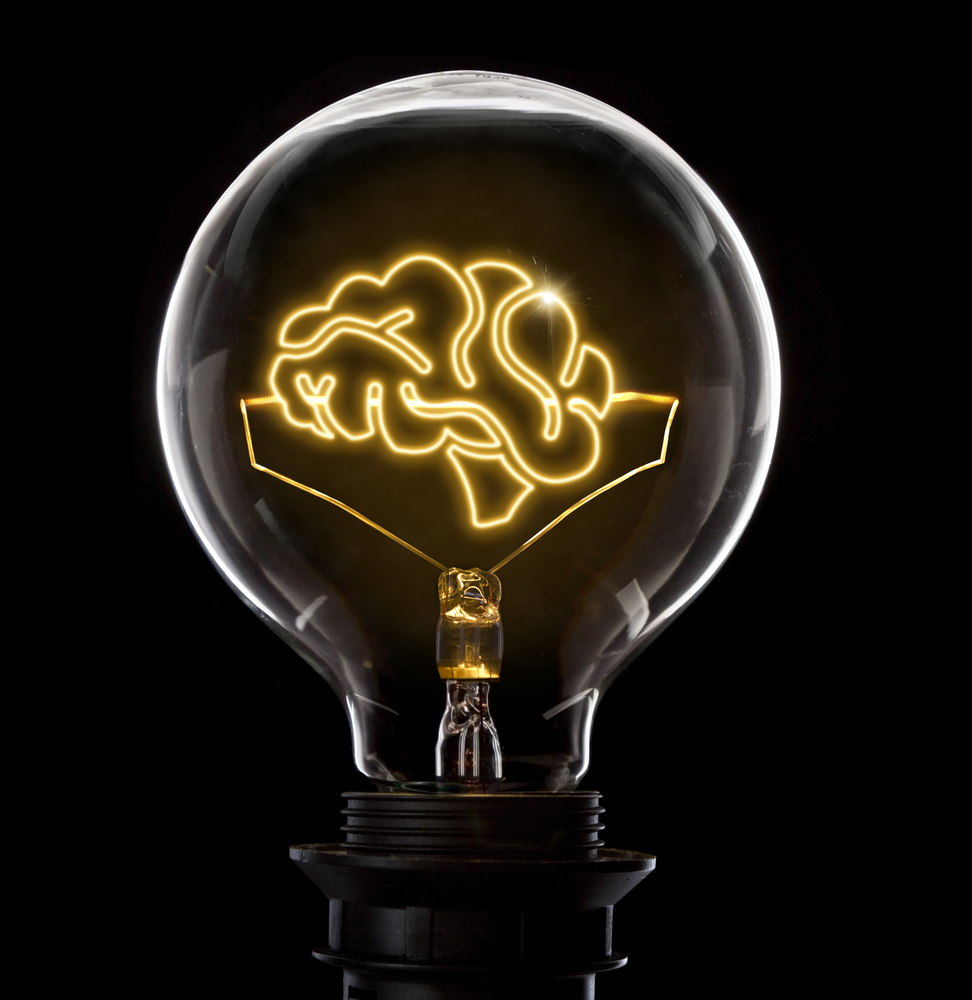 Citizenship is_____________ .
As a citizen of your country, you have___________.
The relationship between two individuals
The relationship between individuals and the State
The relationship between two states within a country
The relationship between two or more countries
Rights
Responsibilities
An Aadhar card
Rights and responsibilities
A digital citizen is a citizen of __________.
A reasonable restriction on the internet might be ____________ .
The physical world
The digital world
The United Nations
The internet
Not allowing people to keep their data safe 
Not allowing friends to meet in a game and play together
Not allowing children below 13 years of age to create their own social media accounts
Not allowing teachers to send students their homework over email
Lesson 1: Welcome to Digital Citizenship
10
Level 1 | Digital Citizenship
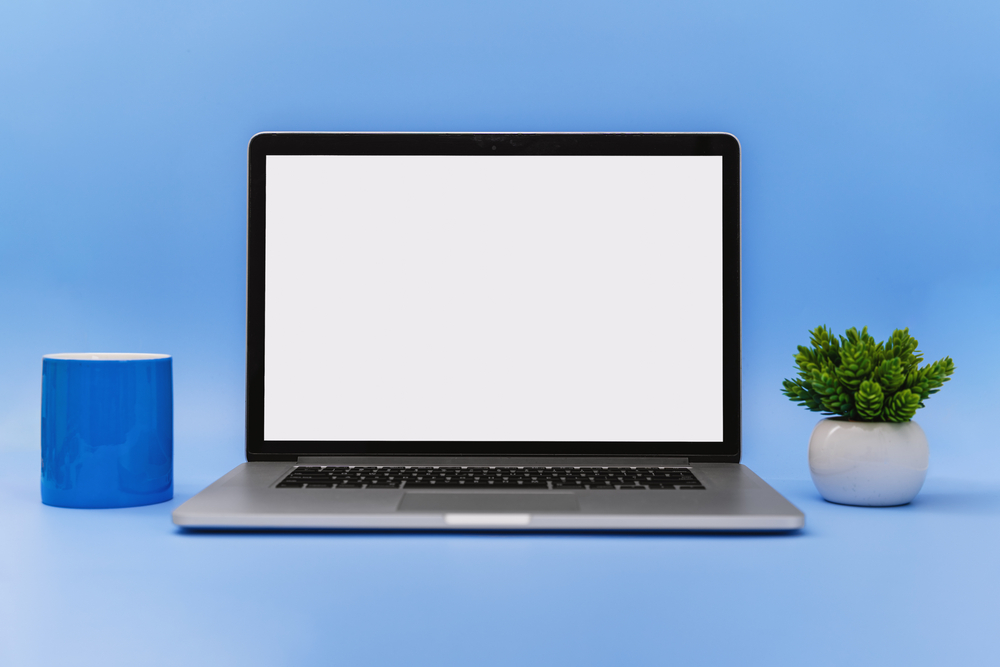 Lesson 1: Welcome to Digital Citizenship
11
[Speaker Notes: https://www.commonsense.org/education/videos/we-the-digital-citizens]
Created by
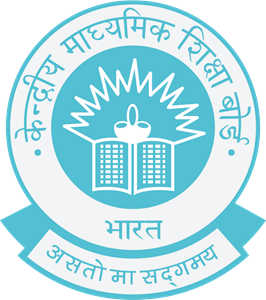